USPS CAREERS

www.usps.com/careers
USPS Mission Statement
To provide trusted, safe and secure communications and services between our Government and the American people, businesses and their customers, and the American people with each other. To serve all areas of our nation, making full use of evolving technologies.
Why USPS ?
The Postal Service is the second largest employer in the United States. We offer our team variety, training, and ways to move up. We have specific programs for recent grads and skills matching for applicants with military experience.


From mail carriers to corporate management, we all work together to provide efficient, affordable service to the American public. USPS is an excellent workplace for self-motivated individuals who enjoy independence and measurable goals with the added satisfaction of serving our communities.

Benefits
Great benefits include more than good pay. USPS has competitive salaries and premium benefits.
Multiple health and life insurance choices
Retirement and thrift savings plans
Vacation time and sick leave
Qualifying education assistance

Building a Career at USPS
Our workers are the backbone of USPS service. We want to develop and advance their careers within USPS, so our development programs train and prepare our employees for promotions and growth in a variety of USPS business areas.
Why USPS ?
Diversity, Equity & Inclusion

It is the policy of the Postal Service to provide equal employment opportunity and prevent employment discrimination. We seek to attract and retain a diverse workforce in which employees respect and value each other’s differences and work to promote collaboration, flexibility, and fairness so that all employees can participate and contribute to their full potential. Should you become a USPS employee, you will be required to perform your duties in a manner that complies with these policies and objectives.


Equal Employment Opportunity (EEO) 

The following statutes, which are enforced by the EEOC, make it illegal to discriminate against employees or applicants for employment on the basis of race, color, religion, genetic information, national origin, sex (including pregnancy, sexual orientation, and gender identity, including transgender status), age (40+), or physical or mental disability In addition, a person who files an EEO complaint, participates in an investigation of an EEO complaint, or opposes an employment practice made illegal under any of the statutes enforced by the EEOC is protected from retaliation.
Top Jobs
City Carrier Assistant (CCA)

In this role you deliver and collect mail on foot or by vehicle in a city area. You also maintain good relations with customers and have a general familiarity with postal laws, regulations, and products for your area. As a CCA you provide a critical service to your community by ensuring mail delivery during weekdays, weekends, and holidays with opportunities for career promotion. CCAs may be eligible for certain benefits including paid leave and health insurance. This position is ideal for candidates that enjoy staying active outdoors with occasional customer service interactions.

Job duties include:

Sort, lift and push moderate to heavy loads of mail and packages to prepare for delivery
Deliver mail along your assigned route
Pick up or collect mail from customers
Collect postage due for charge on delivery or other services
Work indoors and outdoors in all weather: rain, snow, cold and heat
Top Jobs
Rural Carrier Associate (RCA)

In this role you deliver and collect packages along routes in rural areas during weekdays, weekends and holidays. You also provide a variety of services to customers along your assigned route. You may be required to use a personal vehicle if a postal vehicle is not provided. As an RCA you may be eligible to receive health benefits and promotion to a career opportunity. This position is ideal for candidates that enjoy staying active and working independently outdoors with occasional customer service interactions.

Job duties include:

Sort, lift and push moderate to heavy loads of mail and packages to prepare for delivery
Deliver mail along your assigned route
Pick up or collect mail from customers
Sell stamps, stamped paper and money orders or other services
Work indoors and outdoors in all weather: rain, snow, cold and heat
Top Jobs
Assistant Rural Carrier (ARC)

In this role you deliver and collect packages along routes in rural areas. You also provide a variety of services to customers along your assigned route and may be required to provide your own personal vehicle. As an ARC you may opt to provide service to your community on weekends and holidays or up to seven days each week; whichever suits your lifestyle. If you enjoy working outdoors, while keeping your week free, this may be a great fit for you.


Job duties include:

Sort, lift and push moderate to heavy loads of mail and packages to prepare for delivery
Deliver mail along your assigned route
Pick up or collect mail from customers
Work indoors and outdoors in all weather: rain, snow, cold and heat
Top Jobs
PSE Mail Processing Clerk

In this role you will perform a variety of clerk duties required to process mail using automated mail processing equipment or manual methods of sorting and distribution. Benefits may include paid vacation leave and health insurance. If you enjoy working in a fast-paced, safe environment with occasional interaction with the public, this could be the right job for you.

Job duties include:

Sort outgoing and/or incoming mail using automated equipment
Ensure all necessary support equipment and materials are organized for sorting
Provide services at public window for non-financial transactions
Lifting or carrying moderate to heavy mail and packages and prolonged standing
Top Jobs
PSE Sales & Services/Distribution Associate

In this role you will perform a variety of sales and customer support services. The job primarily involves providing services to customers over the counter at postal branches. Benefits may include paid vacation leave and health insurance. If you enjoy working regularly with the public to serve your community, this may be an excellent fit for you.

Job duties include:

Greet and interact with customers, help with products, sales and promotions, and provide a good customer experience
Handle and process customer purchases and returns of products and services
Perform passport duties
Maintain appearance of retail lobby by setting up and arranging displays that are presentable to customers
Prolonged standing while interacting with customers
Top Jobs
Motor Vehicle Operator (MVO)

In this role you will operate a mail truck in all weather conditions on a regularly scheduled route to pick up and transport mail. Benefits may include health insurance and retirement. This position requires a commercial driver’s license. If you enjoy driving a vehicle supported by a strong team in a safe work environment, this could be the job for you.

Job duties include:

Pick up, load, carry and deliver moderate to heavy mail and packages
Operate truck following time schedules and rules of safety
Review condition of the truck during usage and report all accidents, defects, and failures
Perform other duties as assigned such as minor mechanical repairs in emergencies
Top Jobs
Tractor Trailer Operator (TTO)

In this role you will regularly operate a heavy-duty tractor-trailer in all weather conditions either in over-the-road, city shuttle service, or trailer spotting operations. Benefits may include health insurance and retirement. This position requires a commercial driver’s license. Many TTO positions offer short delivery runs allowing you more time with your family at home.

Job duties include:

Operate a tractor-trailer for an assigned delivery route according to a schedule
Pick up and deliver bulk mail at postal installations, railroad facilities and airports
Monitor the condition of the tractor-trailer and report accidents, defects, or failures
Pick up, load, carry and deliver moderate to heavy mail and packages
Top Jobs
Mail Handler Assistant (MHA)

In this role you will load, unload and move mail and packages. You will also perform other duties incidental to the movement and processing of mail. If you enjoy staying active in a team environment that emphasizes safety and ergonomics this could be a great fit for you.

Job duties include:

Loading, lifting, and carrying moderate to heavy mail from trucks and sorting equipment
Separate outgoing bulk mail and load onto mail trucks for distribution
Operate machinery and carry mail to distribution area
May perform a variety of duties such as rewrapping damaged parcels and weighing mail
Top Jobs
Automotive Technician

In this role you will perform both routine and complex repairs and maintenance on all types of motor vehicles in the postal fleet. You will troubleshoot and diagnose more complex vehicle malfunctions and may aid lower-level employees.

Job duties include:

Diagnose vehicles and perform operational checks on engines, major supporting systems, parts and components
Perform various computerized and electronic diagnostic tests using specialized equipment
Prepare and update vehicle records, annotate labor time, and manage work orders
Conduct visual and auditory vehicle inspections, road calls and road tests
Top Jobs
Lead Automotive Technician

In this role you will serve as a leader for lower-level technicians and mechanics in a vehicle maintenance facility. You will also personally perform the most complex repairs and maintenance on all types of motor vehicles used in the postal fleet.

Job duties include:

Provide technical guidance and instructions to mechanics and technicians on more difficult repairs
Conduct vehicle inspections, determine necessary repairs, and assign and schedule work for individual employees
Diagnose vehicles and perform operational checks on engines, major supporting systems, parts, and components
Perform various computerized and electronic diagnostic tests using specialized equipment
Top Jobs
Maintenance Mechanic

In this role you will independently perform preventive, corrective and predictive maintenance tasks associated with the upkeep and operation of various types of mail processing, buildings and building equipment, customer service and delivery equipment.

Job duties include:

Perform maintenance and routine repairs such as plumbing, heating, refrigeration, and air-conditioning.
Perform maintenance and routine repairs on simple control circuitry, bearings, chains, motors, belts, and other parts of equipment.
Assemble, install, replace, repair, modify or adjust small operating equipment.
Under the direction of skilled maintenance of employees, perform tasks related to disassembling equipment, replacing parts, relocating, and reassembling equipment.
Top Jobs
Maintenance Mechanic Mail Processing Equipment (MPE)

In this role you will perform complex troubleshooting and maintenance work across all mail processing equipment. Additionally, you will perform preventative maintenance inspections of equipment and building facilities. If you have experience with maintenance for various mechanical and electrical equipment, this job may be a great fit for you.

Job duties include:

Perform difficult testing, diagnostic and maintenance work which requires a thorough knowledge of mechanical, electrical, and electronic operating mechanisms of equipment.
Observe and test systems and equipment to locate source of and correct malfunctions to ensure maximum system performance
Perform preventative maintenance inspections and review and set the standards for maintenance procedures and practices
Initiate work orders and estimate time and materials
Top Jobs
Laborer Custodial

In this role you will perform manual labor in connection with maintenance and cleaning of buildings and grounds of a postal facility. Benefits may include health insurance and retirement.

Job duties include:

Performs janitorial duties such as cleaning, scrubbing, waxing, and polishing floors
Cares for lawns and shrubs; cleans sidewalks and driveways and removes ashes, snow and ice
Operates a variety of power-driven equipment such as floor scrubbers, floor sanders, waxers, and wall washers
May stack supplies in storage rooms and on shelves; move furniture and equipment
Performs general laboring duties such as uncrating and assembling furniture and fixtures, loading, and unloading supplies and equipment
Makes or assists in making minor maintenance repairs to building and equipment
Top Jobs
Electronic Technician

In this role you will apply advanced technical knowledge to perform a full range of diagnostic, preventative maintenance, alignment and calibration and overhaul tasks on both hardware and software for a variety of mail processing, customer service and building equipment and systems. If you are looking to apply your previous technical knowledge to the mail operating system, this job could be right for you.

Job duties include:

Perform complex testing, diagnosis and maintenance of electronically operated equipment or systems
Locate source of and correct malfunctions to ensure maximum system performance
Perform equipment inspections to assess quality of service or maintenance received
Recommend improvements to servicing and maintenance activities as well as analyze equipment failures to ensure proper degree of equipment maintenance
Top Jobs
Accounting & finance
Accountant: Supports the analysis, preparation, and financial reporting process in accordance with Generally Accepted Accounting Principles (GAAP).
Financial Analyst: Conducts comprehensive financial reviews and studies to analyze, evaluate and report on financial results, trends, and implications
Purchasing Specialist: Solicits, negotiates, administers, and settles contracts and purchases for services, supplies and equipment including informal purchases.
Purchasing & Supply Management Specialist: Analyzes and monitors the Postal Service's usage of products and services to engage contracted services and equipment in alignment with established supplier management criteria.
Top Jobs
Corporate Communications
Creative Producer/Director: Independently produces, directs and creates presentation, instructional, promotional and other video and visual media products to communicate the goals and objectives of the Postal Service as it relates to employees and customers.
Graphic Designer: Creates and edits graphic designs for flyers, programs, publications, forms, posters and visual presentation materials for Postal Service events, products, and internal organizations. Ensures designs communicate a corporate image consistent with Postal Service goals and policies.

Engineering

Industrial Engineer: Oversees and applies nationwide industrial engineering, standardization, and improvement standards of mail processing operations. Works to improve service and cost performance.

Legal
Attorney: Provides representation and advice to Postal Service officials involving the interpretation of statues, regulations, contracts, and precedents. Presents cases before administrative bodies and federal courts in the general law practice areas.
Top Jobs
HR
HR Analytics Specialist: Leverages data analytics tools and advanced business information (BI) tools to implement actionable enhancements to HR processes and initiatives.
Industrial Psychologist: Leads job analysis studies and restructure projects to develop and refresh job descriptions, competency models and related materials.
Succession Planning Specialist: Develops, implements and maintains corporate succession planning programs, policies and processes to ensure a diverse, qualified talent pool meet future leadership needs of the organization.
Talent Management Specialist: Facilitates the development, implementation and maintenance of talent management and leadership development programs, policies, and processes to meet the current and future workforce needs of the organization.
Information Technology (IT)
Cloud Architect: Manages work for specific Information Technology (IT) that forms the foundation of the enterprise-wide Cloud Architecture. Develops cloud-based architectures to meet requirement of new and existing applications and services.
Data Analyst: Contributes to headquarters intelligence development, investigative analyses, and audit activities.
Forensic Computer Analyst: Conducts forensic analyses of digital and other multimedia evidence in support of criminal and administrative investigations.
Threat Operations Specialist: Oversees defensive measures and information collected from a variety of sources to prevent and respond to cyber security threats and events that occur within the network.
Top Jobs
Inspection Service
Forensic Analyst: Conducts forensic analyses on evidence utilizing scientific methodologies, forensic techniques and quality assurance practices. Assists inspectors, law enforcement representatives and prosecutors in matters related to forensic examinations.
Forensic Document Examiner: Conducts forensic document examinations through the application of scientific practices for the recognition, collection, analysis, and interpretation of physical evidence for criminal and civil law or regulatory purposes.
Forensic Latent Print Analyst: Conducts forensic analyses to develop and identify latent prints (fingerprints) utilizing scientific methodologies in support of criminal and administrative investigations.
The application process
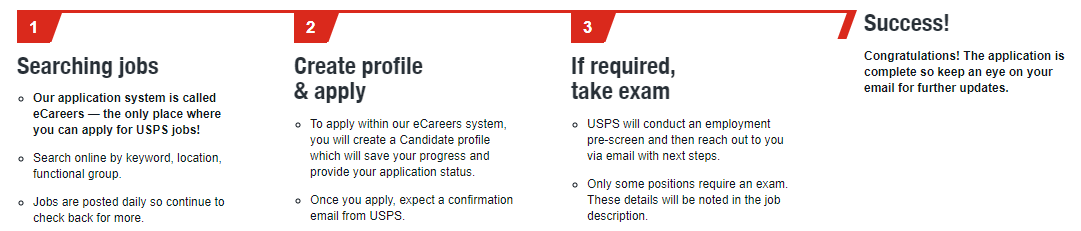 The application process
Searching for USPS jobs

There are many ways to search within the eCareers system (our application system). Please read below to learn the best way to find the job you are looking for.

For the best experience, use a desktop or laptop computer rather than a mobile device. Use a supported browser; Internet Explorer IE 7-11, Mozilla Firefox, Chrome and/or Safari.
The application process
Create a profile

A Candidate profile will house your general information and allow you to create a unique username and password that you can log into from any computer anytime. You can search for jobs without creating a profile. However, to apply you will need to create one.
First you will create a username and password, and then you will complete the profile with your information. 

Log into account

If you have forgotten your username or password, you may retrieve if by selecting either the “User Name Forgotten” or “Password Forgotten” link that appears in the lower right corner of the Login page and following the steps provided. 

Helpful tips for managing your profile

You may only create one profile.
The profile will supply much of the information for your application and can be reused across separate positions for which you apply.
You may edit specific sections of your Career profile or application by going to that specific section or page to make changes. You cannot edit the “Data Overview” on the “Review/Release” screen.
The application process
By creating your Candidate profile, you are now able to log into your account at any time to fill out applications.

Master your application

Just like any other organization, USPS is looking to understand each applicant’s skill set, education, and training to see how your experience can apply to a specific job opening. When filling out the application, we suggest a few things to ensure you are setting yourself up for success.

Make sure that you fill out all items that are mandatory and marked with an asterisk (*).
We suggest you upload your resume if you have one.
The application process
Postal exams
Some jobs require an exam. If an exam is required, it will be listed on the job posting under “Examination Requirements.”
Types of exams
Virtual Entry Assessment (VEA)
Most entry-level Postal Service jobs require you to pass the Virtual Entry Assessment (VEA). These exams include:
VIRTUAL ENTRY ASSESSMENT – MC (474) for Mail Carrier jobs
VIRTUAL ENTRY ASSESSMENT – MH (475) for Mail Handler jobs
VIRTUAL ENTRY ASSESSMENT – MP (476) for Mail Processing jobs
VIRTUAL ENTRY ASSESSMENT – CS (477) for Customer Service Clerk jobs

Timeframe:
You have 3 days (72 hours) to complete the VEA. It will take about 30-45 minutes to complete. Please start the exam as soon as possible. If you do not complete the exam by the deadline, then you will no longer be considered for the job you applied to. However, you can apply to other jobs in the future.
The application process
Taking your Postal exam
After applying for a job that requires an exam, you will receive an email with instructions on how to take the exam from the testing vendor. Check all email folders so you don’t miss any USPS emails, including “spam” and “junk” folders. Add the following email domain addresses to your contact list - @usps.gov; @psionline.com; @geninfo.com; @uspis.gov.

No-proctored exams
A no-proctored exam is one that you can take online on your own, at any place of your choosing (for example, using a computer at home or at the library).
You can take the exam on a smartphone, tablet, or computer at a time and place of your choosing. There is no special preparation required. To do your best work, take the exam in a quiet location, free of noise and distractions.

Proctored exams
A proctored exam is one that you complete at an approved exam center. Follow the instructions provided in the email you receive from your testing vendor.

All other exams
Follow the link for all other exams: Postal exams - Careers - About.usps.com
The application process
How to see your exam results

Your results will be on your eCareer profile, on the “Roadmap” and “Assessments” page.
The result of your exam will be either “eligible” or “ineligible” or it may be a score number.
If your result score is “eligible” you received a passing score.
If your result score is “ineligible” you did not receive a passing score.
Some exams give a score as a number.
If you did not receive a passing score, you will not be considered for the specific posting you applied to. However, you may apply to other postings requiring the same exam or a different exam. You may also apply to other jobs that require a different exam.

What happens after the exam?

Watch your email for updates on the status of your application.
Final Ward
All Part–time, non-career position, which may lead to a full-time career position. 
Some Applicants must have a valid state driver’s license, a safe driving record, and at least two years of unsupervised experience driving passenger cars or larger. The driving must have taken place in the U.S. or its possessions or territories or in U.S. military installations worldwide. 
Hours will vary and will include holidays and weekends; there is no guarantee of hours. 
You must be flexible with little to no lead time or advance notice of a schedule change. 
For delivery positions, you will perform work indoors and outdoors in all weather: rain, sleet, ice, snow, cold, and heat, and you may encounter animals and insects too. 
Your duties will be physically demanding requiring moderate to heavy lifting, carrying, prolonged standing, reaching, and walking. 
For delivery positions, you may be required to learn and become proficient in delivery of mail on other routes. 
You must follow established safe work methods and procedures. 

For assistance please call or stop by your local post office. Or visit our website for links and videos: www.usps.com/careers




Welcome a board.